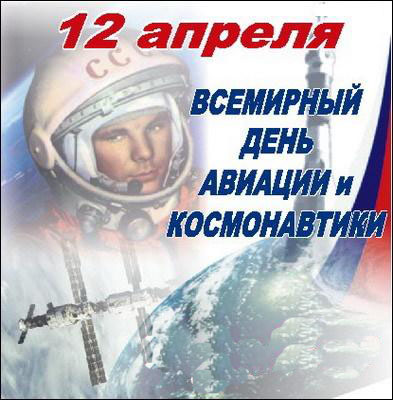 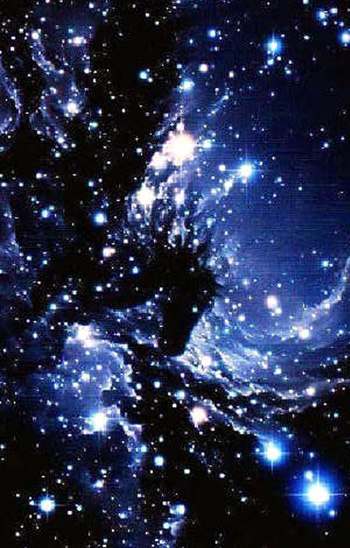 1961 – 2014

ДОРОГА К ЗВЁЗДАМ
"Дорога к звездам",
4 октября 1957 года
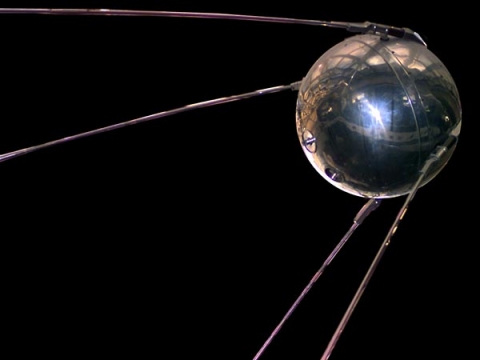 первый искусственный спутник Земли
3 ноября 1957 года
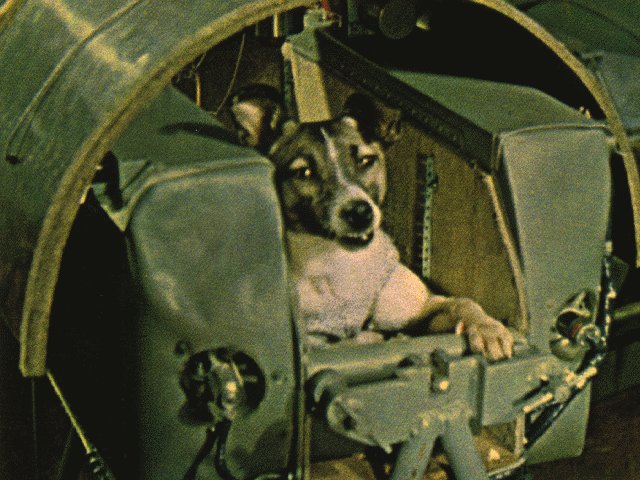 Лайка – собака - космонавт
19 августа 1960 года
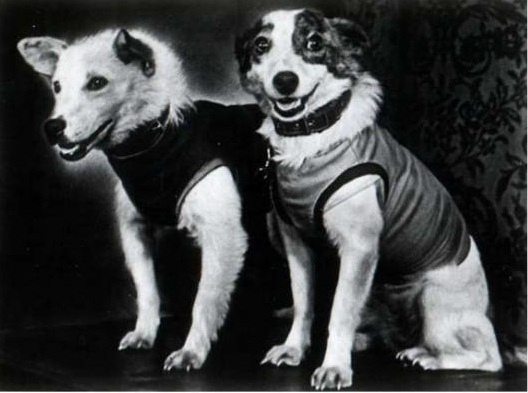 собаки - космонавты Белка и Стрелка
12 апреля 1961 года 
Советский Союз вывел на орбиту Земли космический корабль-спутник «Восток» 
с человеком на борту
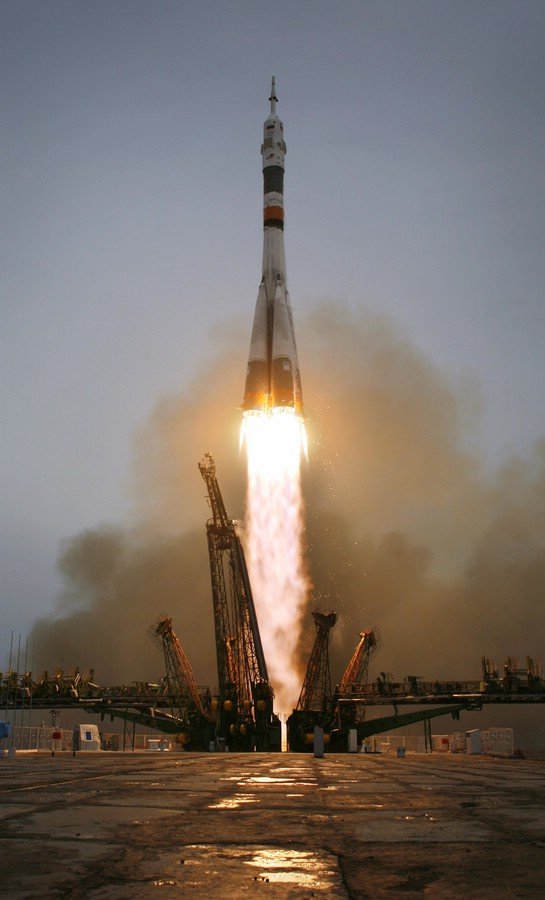 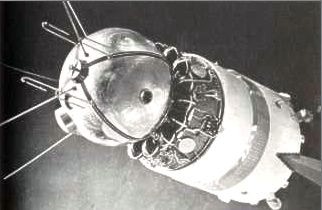 Юрий Алексеевич
 Гагарин
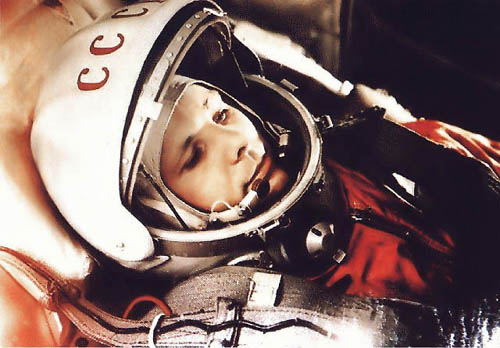 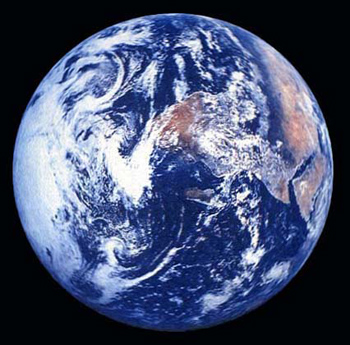 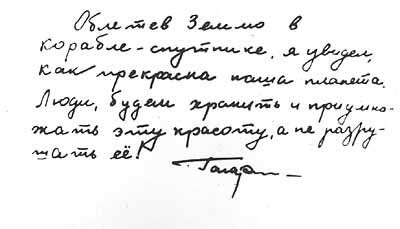 Первые минуты на земле после полёта
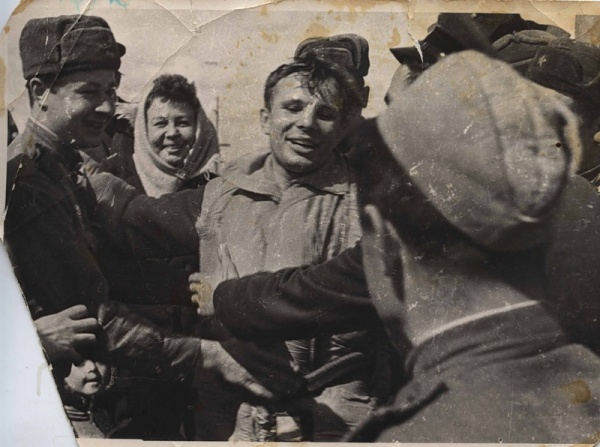 За этот полёт космонавт получил звание 
Героя Советского Союза. 
С 1962 года 12 апреля объявлен государственным праздником - Днём космонавтики.
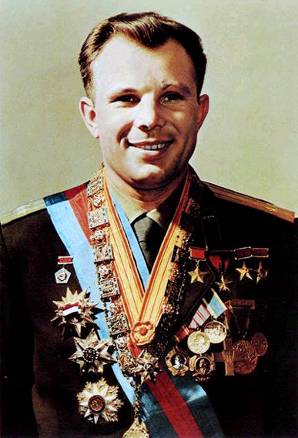 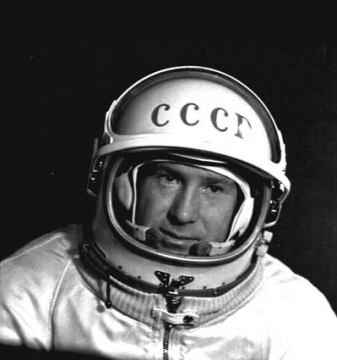 Алексей
 Архипович 
Леонов

советский космонавт,
 первый человек,
 вышедший в открытый космос
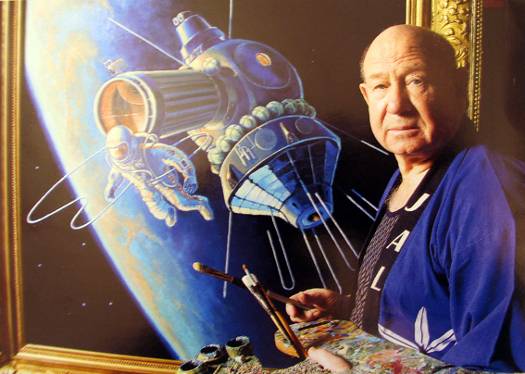 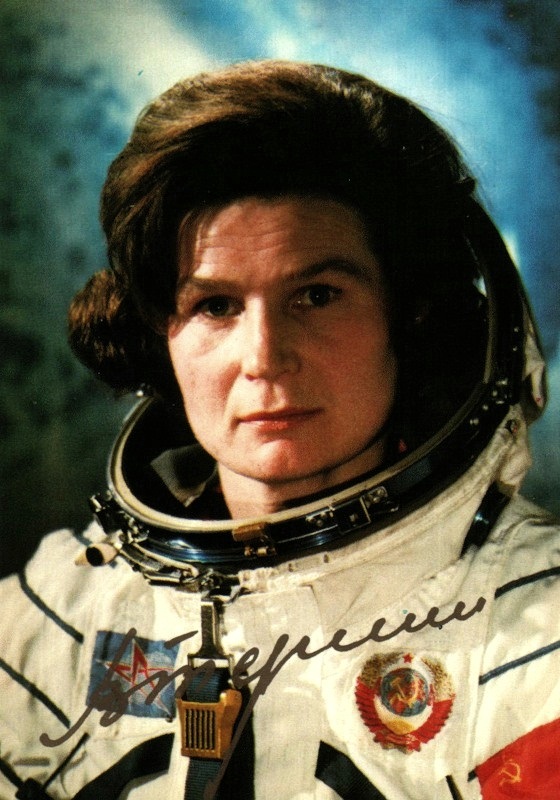 Валентина Владимировна Николаева-Терешкова

первая 
женщина-космонавт Земли
Космос XXI века
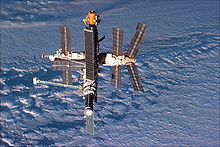 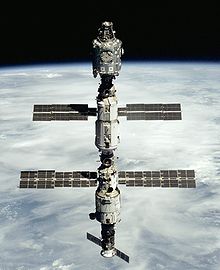 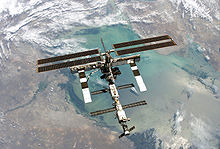 Космос XXI века
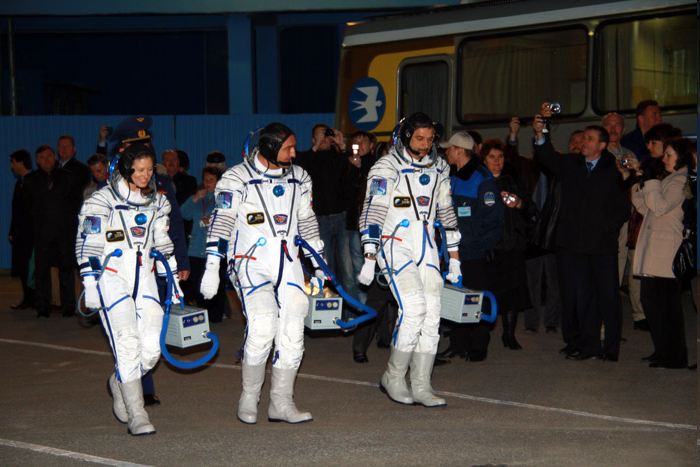 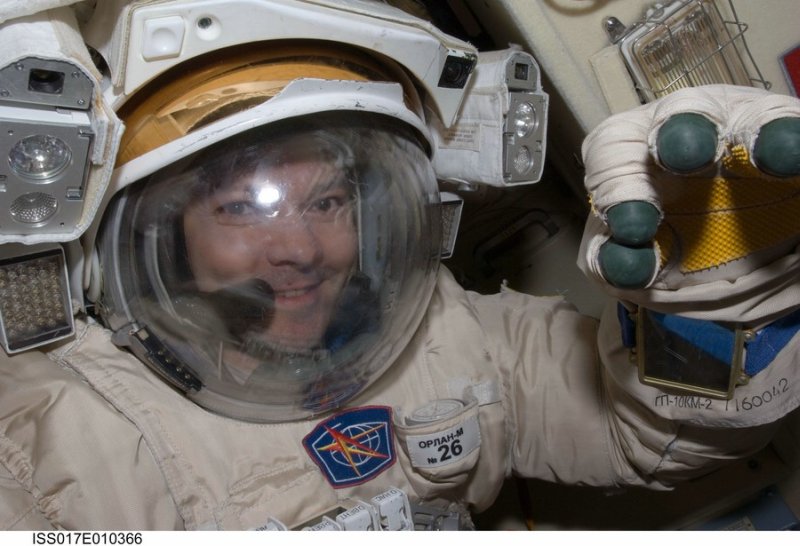 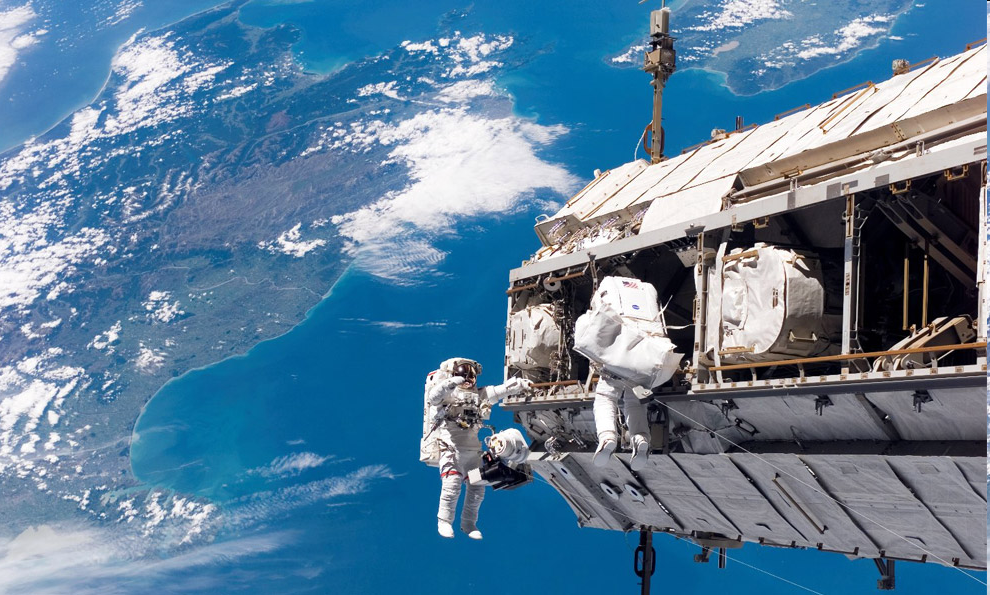 Космос XXI века
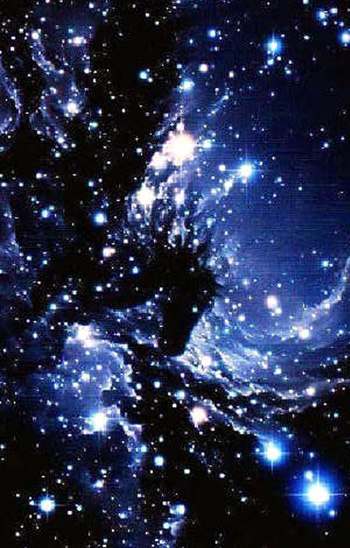 Покорение космоса – 
слава России!
"Дорога к звездам",